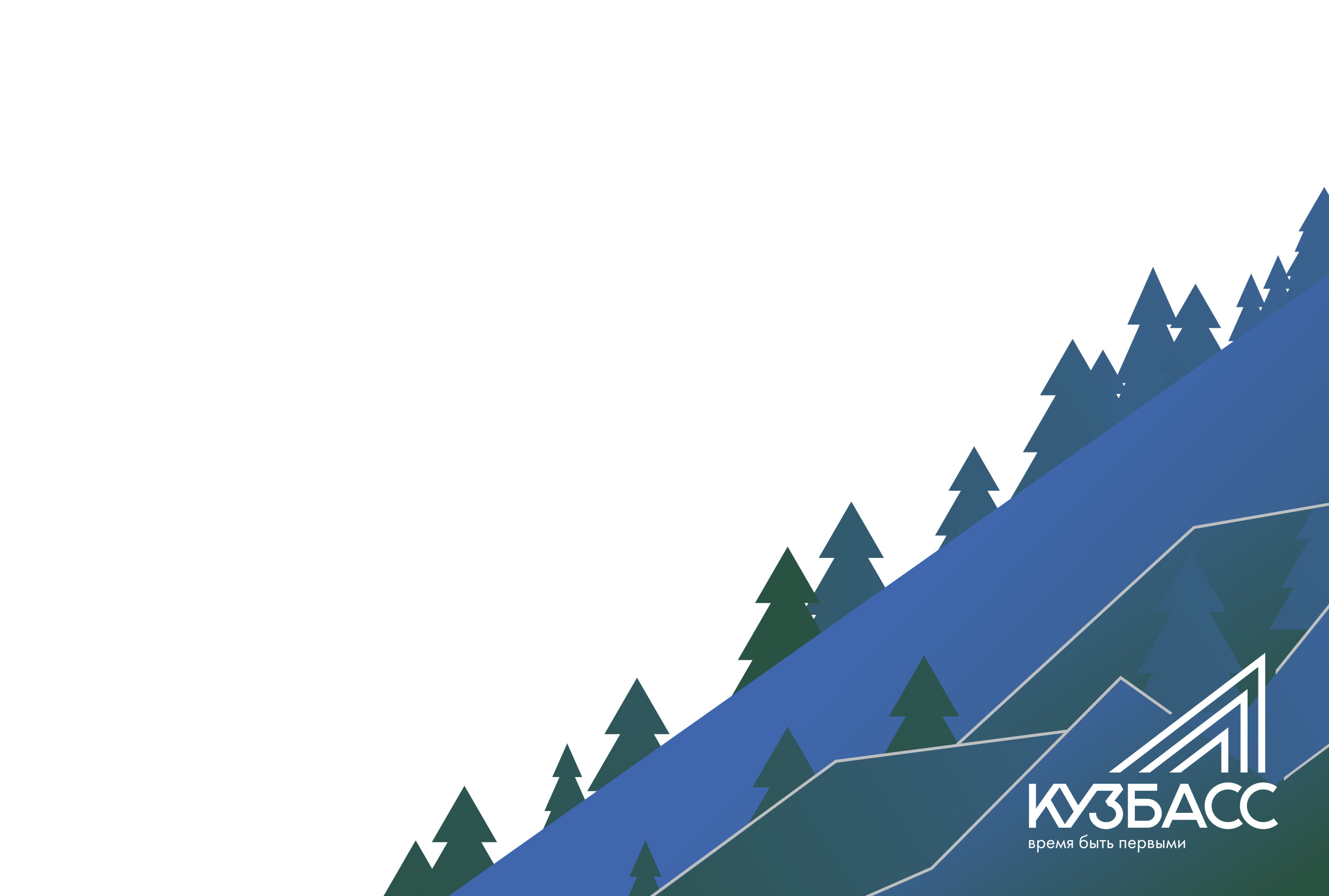 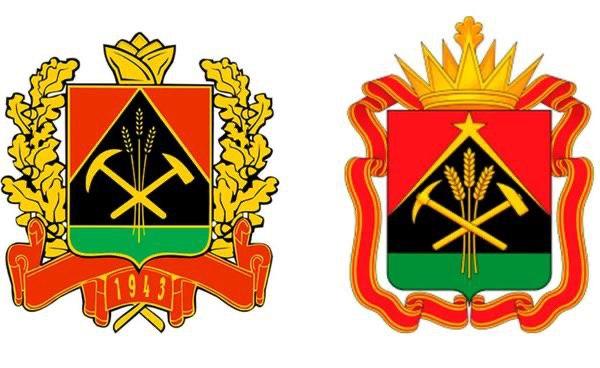 Муниципальное бюджетное дошкольное образовательное учреждение 
Детский сад № 21 «Ивушка»
«Оптимизация процесса подготовки и проведения электронного тестирования родителей»
заведующий МБДОУ Детский сад №21 
Е.А. Лубенская
Паспорт проекта
«Оптимизация процесса подготовки воспитателя к занятию по конструированию)»
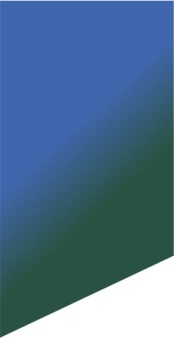 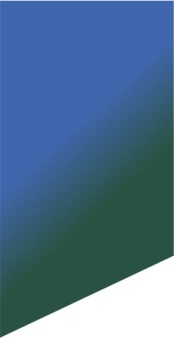 Команда проекта
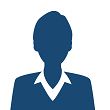 Лубенская Е.А. – РУКОВОДИТЕЛЬ ПРОЕКТА
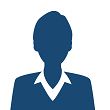 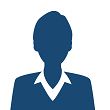 Трубаева А.А., старший  воспитатель
Бондарчук Д.А., учитель-логопед
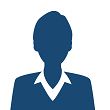 Карнаухова Н.В., воспитатель
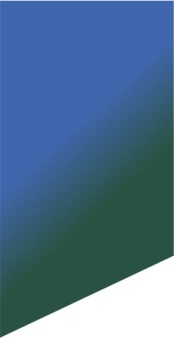 Карта текущего состояния процесса
Старший воспитатель -  Подготовка бланки

min 20
max 40
Старший воспитатель -  Раздача бланков в каждую группу

min 20
max 25
Педагоги -  Раздача бланков родителям для заполнения

min 90
max 120
Родители -  Заполнение анкет

min 90
max 120
Педагоги -  Подсчет результатов анкетирования и составление итогового листа
min 40
max 80
3
2
1
2
1
1
2
1
Педагоги -  Передача итогового листа старшему воспитателю

min 10
max 15
Старший воспитатель -  Подсчет результатов анкетирования по ДОУ

min 45
max 80
Старший воспитатель -  Составление сводной анкеты по ДОУ

min 15
max 30
1
1
1
1
2
3
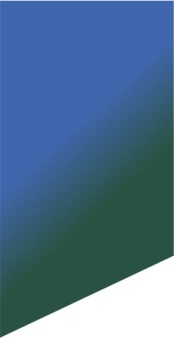 Пирамида проблем
Федеральный уровень
Региональный уровень
Большая трудоемкость процесса проведения тестирования родителей и обработки полученных данных
Большая затратность бумаги
Длительность заполнения анкет
Местный уровень
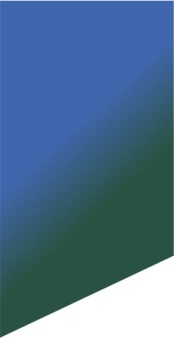 Карта целевого состояния процесса
Педагоги -  Отправление ссылки анкеты родителям

min 1
max 2
Старший воспитатель -  Автоматический подсчет результатов анкетирования и составление сводной анкеты ДОУ
min 1
max 2
Старший воспитатель -  Отправление ссылки анкеты воспитателям

min 1
max 2
Старший воспитатель -  Подготовка бланков на Яндекс формах

min 5
max 7
Родители -  Заполнение анкет

min 5
max 7
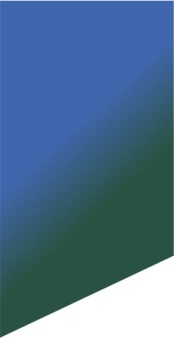 План мероприятий по устранению проблем
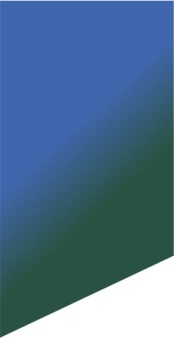 Достигнутые результаты
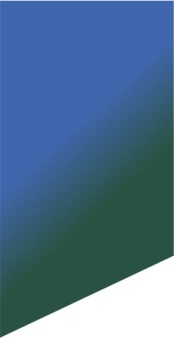 Визуализация (фотографии «Было» – «Стало»)
«Было»
«Стало»
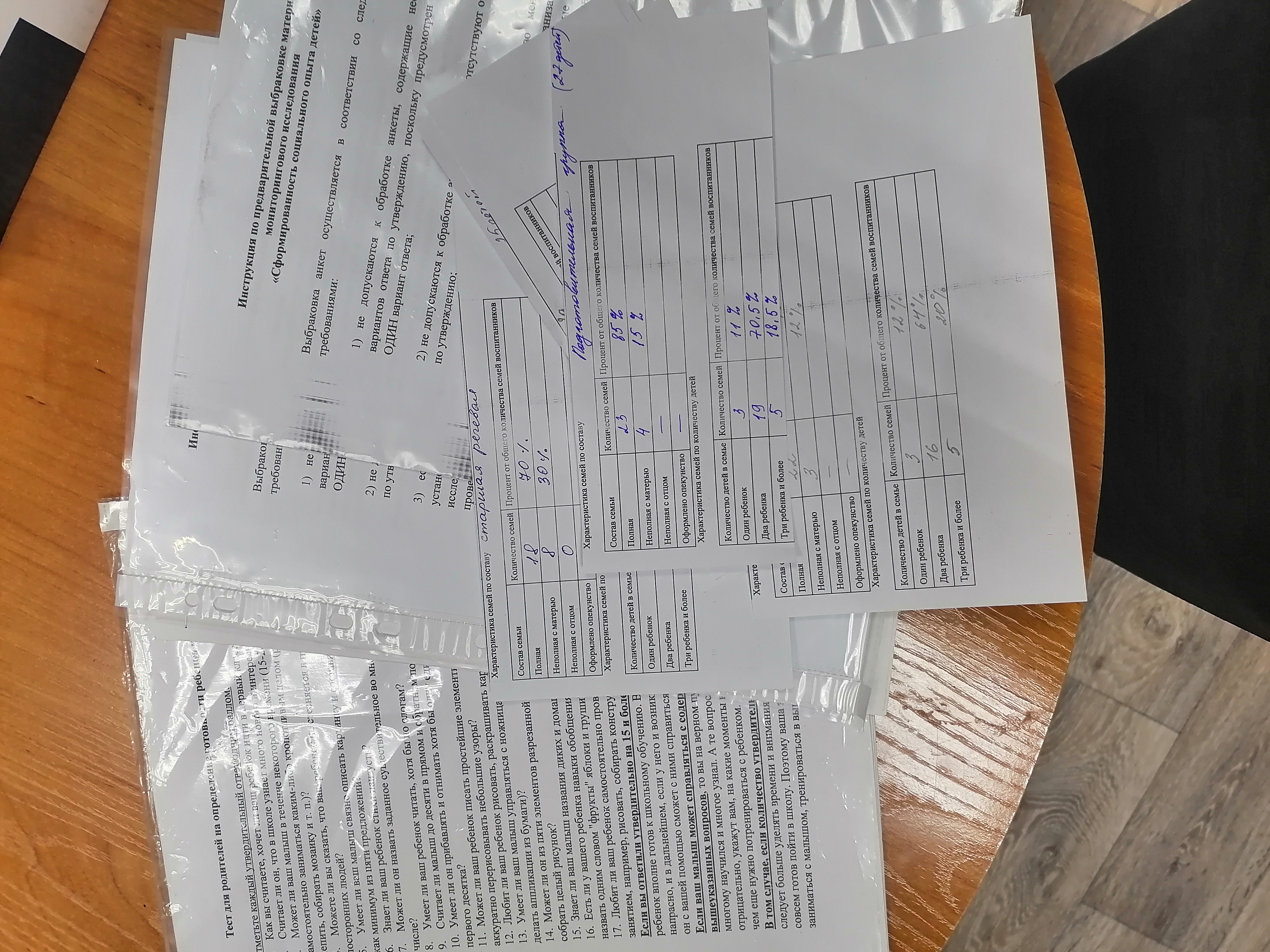 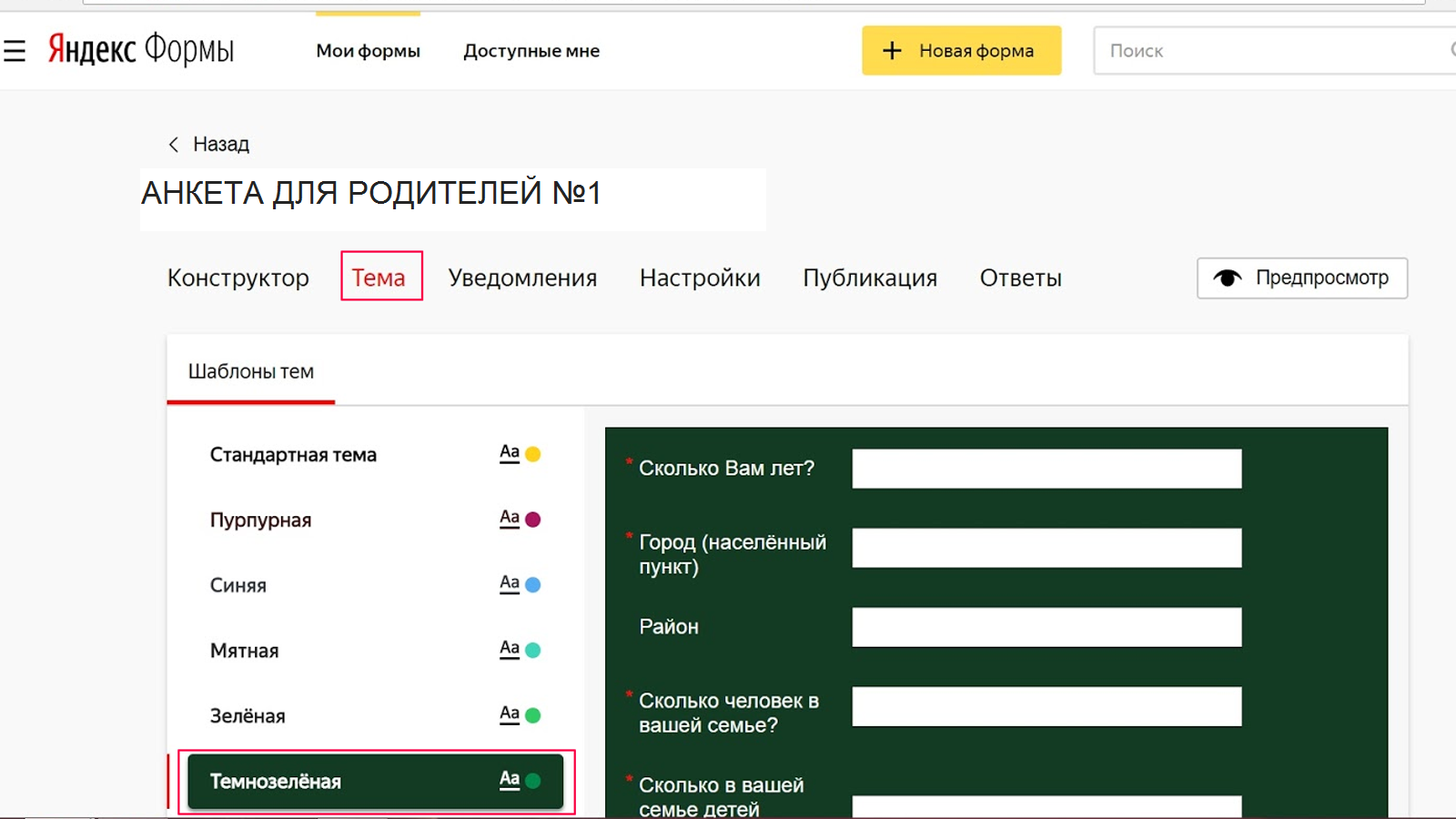 Мониторинг достигнутых результатов
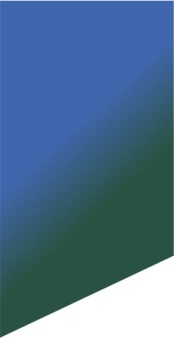 Достигнутые результаты
БЫЛО
330 мин – 510 мин
СТАЛО
13 мин – 20 мин
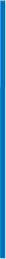 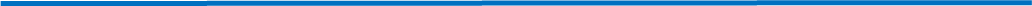 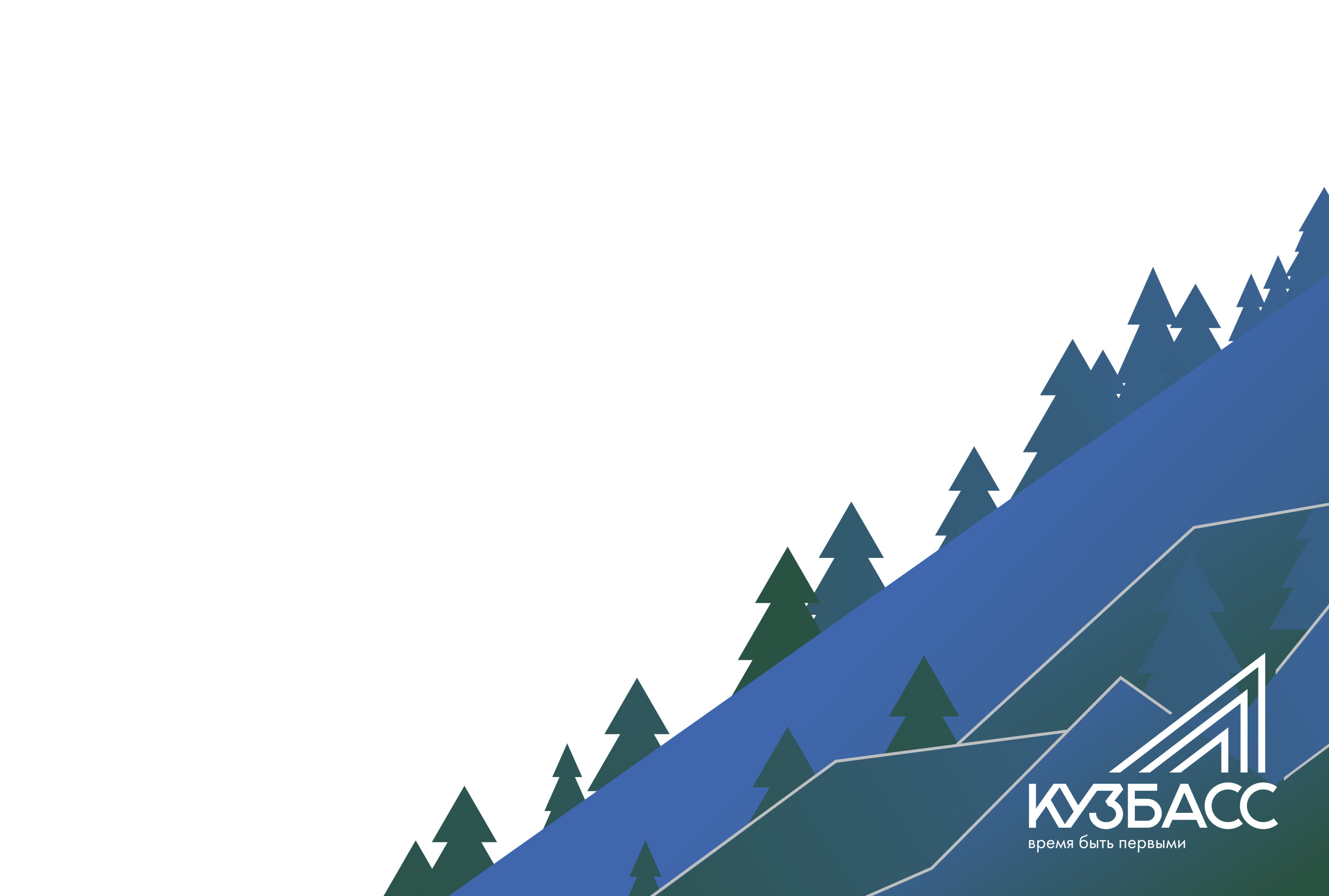 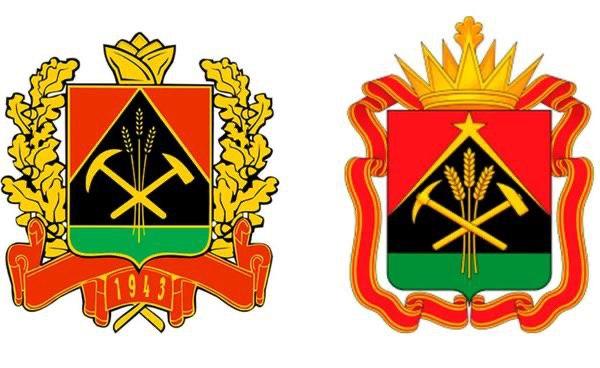 Спасибо за внимание!